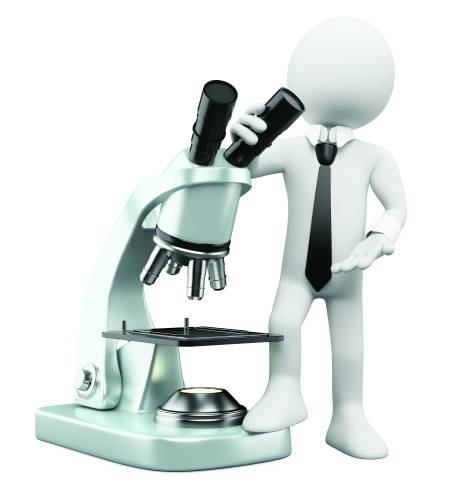 Выбор средств измерения
Плоскопараллельные концевые меры длины и угловые меры применяют для настройки измерительных приборов и инструментов; 
ими также непосредственно измеряют размеры деталей.
Штриховые меры длины и углов.
 К ним относятся рулетки, метры, масштабные линейки, транспортиры, лимбы и т. д.
Калибры (контрольно-поверочный инструмент) служат для проверки правильности размеров детали. 
В зависимости от характера проверяемого размера калибры бывают цилиндрические, конические, резьбовые, в виде скоб, шаблонов и т. д. 
Калибры не являются универсальными измерительными средствами, так как не позволяют определить действительную величину контролируемого размера, а показывают только предельные размеры данной детали.
Универсальные измерительные средства, с помощью которых можно определить числовое значение размера. 
К ним относятся:
штриховые инструменты с нониусом (штангенинструменты, универсальные угломеры и др.);
микрометрические инструменты, основанные на принципе микрометрических винтовых пар (микрометры гладкие и резьбовые, штихмасы, микрометрические глубиномеры и др.);
рычажно-механические приборы (миниметры, рычажные скобы, индикаторы часового типа, приборы для проверки зубчатых колес и др.);
рычажно-оптические приборы (оптиметры, ультраоптиметры и д.р.);
оптико-механические приборы (измерительные машины, микроскопы, автоколлиматоры и др.);	,
пневматические приборы (ротаметры и др.);
электрические приборы для линейных и угловых измерений.
Существуют абсолютный, относительный, косвенный и комплексный методы измерения.
При абсолютном методе значение измеряемой величины можно видеть непосредственно на шкале измерительного прибора (измерение штангенциркулем, микрометром, угломером).
При относительном методе величина измеряемого размера сравнивается с эталоном или концевой мерой. Результат измерения получается в виде отклонения измеряемого размера от размера концевой меры (измерения на миниметре и оптиметре).
При косвенном методе сам требуемый размер не измеряется, а определяется измерением другого размера, который связан с ним определенной зависимостью. 
Примером такого измерения может служить измерение среднего диаметра резьбы методом трех проволочек.
Комплексный метод применяют, когда требуется проверить одновременно несколько параметров детали и их взаимное расположение, например контроль шлицевой втулки комплексным калибром.
По сравнению с калибрами универсальные приборы имеют следующие преимущества:
сравнительно низкое и наиболее стабильное измерительное усилие при измерении размеров детали, что исключает деформации тонкостенных деталей и деформацию самих измерителей;
возможность применения в измерительных приспособлениях и машинах для контроля деталей сложных форм;
получение при измерении численных величин погрешностей контролируемых размеров и формы, чего нельзя достигнуть при измерении калибрами.
Однако калибры имеют и свои преимущества:
при пользовании ими требуется более низкая квалификация контролеров;
конструкция и правила эксплуатации калибров более просты;
измерение калибрами более производительно;
при контроле предельными калибрами более надежно обеспечивается взаимозаменяемость.
Под точностью измерения понимают величину предельной суммарной погрешности, в которую входит как погрешность самого прибора, так и погрешность метода измерения, производимого им.
В табл. 54 приведены предельные суммарные погрешности некоторых измерительных средств.
ОСНОВЫ СОХРАНЕНИЯ ЕДИНСТВА МЕР
Всякое измерение какой-либо величины, например длины, является сравнением ее с образцом, т. е. измерительным инструментом. 
Таким образом, шкала измерительного инструмента является как бы эталоном измеряемой длины.
Чтобы измерения были одинаковыми и сопоставимыми, необходимо, чтобы и измерительные средства были тоже одинаковыми. 
Это условие соблюдается мероприятиями по обеспечению единства мер в машиностроении.
В СССР принята метрическая система мер, в которой основной единицей длины является метр.
 До 1960 г. величина метра определялась как расстояние при 0°С между средними поперечными штрихами, нанесенными на платиноиридиевом бруске, хранящемся в Международном бюро мер и весов в Париже и принятом в качестве международного прототипа метра.
Его длина определялась как одна сорокамиллионная часть четверти парижского меридиана.
Новейшие достижения физики и развитие средств измерения позволили выразить метр в длинах световых волн и создать естественный и неразрушимый эталон длины.
По ГОСТ 9867—61 метр — длина, равная 1650763,73 длины волны в вакууме излучения, соответствующего переходу между уровнями 2р10 и 5d5 атома криптона 86.
1.Что такое «средство измерения»? 
2.Какие основные метрологические характеристики средств измерений устанавливаются стандартом?
 3.Что такое цена деления шкалы? 
4.Как определяется погрешность средства измерений и от чего она зависит?
 5.Что такое предел допускаемой погрешности средства измерений? 
6.Что такое класс точности средства измерений и от чего он зависит? 
7.Основное назначение концевых мер длины? 
8.Чем определяется класс и разряд концевой меры длины? 
9.Каково правило составления блока концевых мер длины? 
10.Какова область применения измерительных линеек и штангенинструмента? 
11.Каковы основные части штангенинструмента? 
12.Из чего состоит и как работает гладкий микрометр? 
13.Как настраивается на “0” рычажная скоба? 
14.Область применения средств измерения и контроля с оптическим и оптико-механическим преобразованием. 
15.Какие методы контроля шероховатости и волнистости применимы в промышленности?
16.В чем заключается принцип контактного (щупового) метода? 
17.Какова область применения средств измерений и контроля с электрическим и электромеханическим преобразованием. 
18.Каков принцип действия индуктивных и емкостных приборов. 
19.Что такое калибры и для каких целей они применяются? 
20.В чем отличие между понятиями “контроль” и “измерение”? 
21.В чем заключается принцип контроля предельными калибрами? 
22.Каково основное назначение поверочных линеек и плит? 
23.Какие классы точности предусмотрены стандартом для лекальных линеек? 24.Что такое средства активного контроля, из каких элементов они состоят и чем они характеризуются? 
25. С какой целью нормируются условия проведения измерений и контроля? 
26. Какие внешние воздействующие факторы присутствуют при линейно - угловых измерениях? 
27. Что такое нормальные условия измерений?
 28.Какие специальные средства защиты от воздействия влияющих величин применяются в машиностроении? 
29. Какие основные факторы влияют на выбор средств измерений и контроля? 
30. Каково условие правильности выбора средства измерений?